Racial Disparity in the Criminal Justice System in the United States
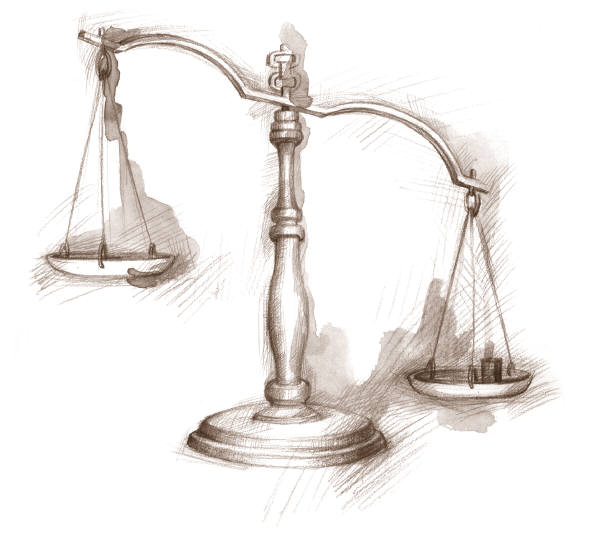 Presented by: Stephen R. Reed, Paralegal/Legal Assistant
1
Radical Disparity In the Judicial     				System
What does it mean to the fabric of a community and family to have such a 
 substantial portion of its young men enmeshed in the criminal justice system?

What is the effect on a community’s political influence when one quarter of the 
 black community in some states cannot vote as a result of a felony conviction?

What images and values are communicated to young people who see prison as 
 The most prominent influence role model in the community?

There are indeed many causes of racial disparity, and it just isn’t include the 
 judicial system, but culturally, such as the military, and various local city or 
 state police departments.
2
Racial Disparity in the Criminal 			Justice System
Brief History of the problem

It has always been that racial disparity exists when the proportion of racial/ethnic 
group within the control of the system is greater than the population of such groups 
in the general population.
Research indicates that there are two fundamental causes of racial disparity. First, 
disproportionate crime rates, where a series  conducted over the past thirty years   
has examined the degrees to which disproportionate rates of incarceration for  Afro-
Americana are related to greater involvement in crime.
3
Racial disparity in the criminal 			justice  system
Causes

The first major cause of racial disparity is the “fear of the other”. Fear 
      appears to be a natural phobia (social phobia irrational anxiety elicited by  
     exposure to certain types of social or performance situations, also leading to
     avoidance behavior.
Fear of the Unknown, or the other is common place and goes back to the 
     earliest stories of humankind (Fox., E.R.MD, Fear of the Unknown, 
    Western Journal of Medicine, (1987 Jun; 146-759-760).
The second cause of racial disparity, and the one that determines so much of 
     the unbalance within our judicial system, is the need for superiority over   
    others. The need to feel that there are better ways of doing, being, thinking, 
    and the way “we do it all is better that is why we do things this way.
4
Racial disparity in the judicial system in
Effects
In the judicial system, there is a greater tendency to give the blacks races harsher and 
       longer punishments.
Economically, the contributions of the blacks races are, outside of sports 
       entertainment, still far behind the white races.
Conclusion
The significant causes and their effects shows clearly the kinds of justice race generally 
receives even though we try hard to be fair. Underneath, at a level we do not understand, 
there appears to be a tendency to view “others” as inferior and even more dangerous, 
indeed something to fear.
5
references
Franklin, C., Waukeehon, J., Larney, P.S., Timmer, D.F., Pennekamp, M. (1995). Indian
Gordon, R., Piana, L.D., & Keleher, T. (2000). Facing the Consequences: An examination of racial discrimination
	 in U. S. Public schools. ERASE Imitative, 1-32.
Griffith, K. G. & Kristsonis, W.A. (2007). The achievement gap between African-Americans and non-minority 
	students: How can we close the gap? The Lamar University Journal of Student Research, 1-5.
Hosp, J. L., & Resechly, D. J. (2004) Disproportionate representation of minority students in special education: 
	Academic, demographic, and economic predators. Council for Exceptional Children, 70, 185-199.
6